Конкурс интерактивных презентаций 
"Интерактивная мозаика-2014"
Pedsovet.su
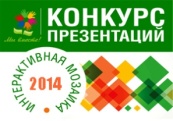 Интерактивный тренажёр по русскому языку
 для учащихся 5 классов
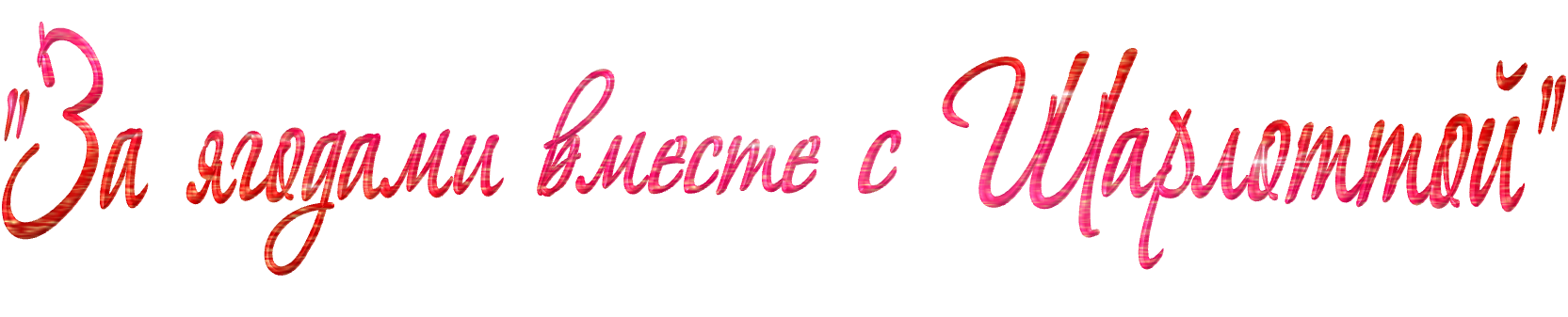 (орфограмма "Буквы А-О в корне –раст – — – рос –")
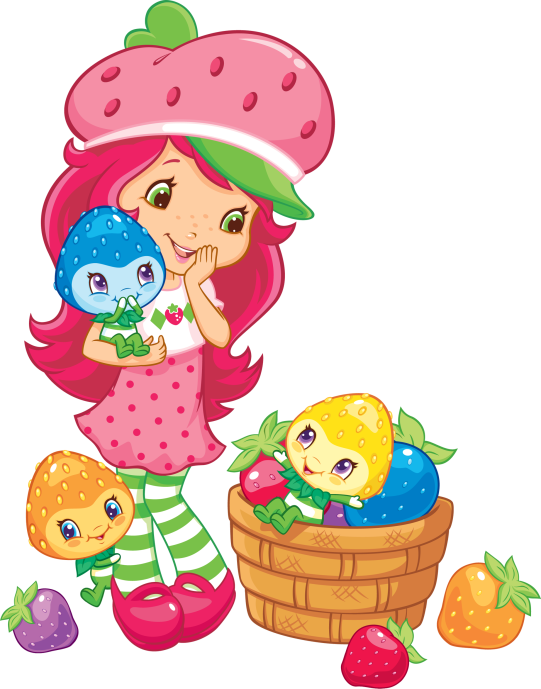 Воропаева Наталья Алексеевна, 
учитель русского языка и литературы 
МБОУ лицея № 5г.Ельца Липецкой области
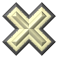 Нажми на картинку,
 чтобы перейти к заданию
Ресурсы
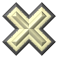 http://img-fotki.yandex.ru/get/6102/153292660.77/0_6aee8_d0fba933_XL
https://img-fotki.yandex.ru/get/6204/102699435.60b/0_85123_6ed7bf98_XXL
http://good-wallpapers.com/wallpapers/22385/bigpreview_Fabulous%20House.jpg 
http://blog.tystoybox.com/wp-content/uploads/2012/06/strawberry-shortcake.jpg
http://img-fotki.yandex.ru/get/6311/131624064.19a/0_855a8_19728a71_XL
https://img-fotki.yandex.ru/get/6834/134091466.1a4/0_102b3f_d841d685_S
http://img-fotki.yandex.ru/get/5643/16969765.df/0_6f3ea_ad1c5d5d_M.png
https://img-fotki.yandex.ru/get/4914/134091466.1e4/0_10cb27_2a42ac21_S
https://img-fotki.yandex.ru/get/5633/134091466.7c/0_b13ae_56f2991b_S
https://img-fotki.yandex.ru/get/6446/134091466.7c/0_b13ab_4bcd43fb_S
https://img-fotki.yandex.ru/get/6441/134091466.7c/0_b13aa_214f8ba5_S
https://img-fotki.yandex.ru/get/5634/134091466.7b/0_b1381_2618ab91_S
https://img-fotki.yandex.ru/get/4125/134091466.75/0_b06e4_f27ae081_S
https://img-fotki.yandex.ru/get/9502/134091466.ef/0_d2f89_7f3681df_S
https://img-fotki.yandex.ru/get/5646/134091466.1e1/0_10c440_7b89d45_S
https://img-fotki.yandex.ru/get/9895/134091466.117/0_dd3ea_e052b62a_S
https://img-fotki.yandex.ru/get/9834/134091466.117/0_dd3e9_6228c73b_S
https://img-fotki.yandex.ru/get/5105/96594199.263/0_b3a5b_dd637023_S
https://img-fotki.yandex.ru/get/4802/96594199.263/0_b3a69_12e777d6_S
http://santa-laptikus.ru/wp-content/uploads/2014/04/5f2094948246d34f60aca0679c8ef29f.png
https://img-fotki.yandex.ru/get/5407/134091466.171/0_f5c4c_6dee3a94_S
http://img-fotki.yandex.ru/get/54/102699435.71c/0_8d5fe_d1bb695f_XL.jpg
https://img-fotki.yandex.ru/get/6412/134091466.19/0_8f3e6_ca133f92_S
Звуковые эффекты
Студия "Илосик"
http://www.ilosik.ru/zvukeffekt.html